Photodisc/Rayman/Getty Images
Kapittel 4 Skriv!
Skriveprosessen
Skriveroller
“Hvis jeg visste hva som var meningen med livet, trengte jeg ikke å skrive. Da kunne jeg bare sitte og vite.” 

Erlend Loe
Hva er viktig å tenke på når du skal skrive en tekst?
Formålet med teksten.
Mottakerne av teksten
Tilpasse språket til situasjonen
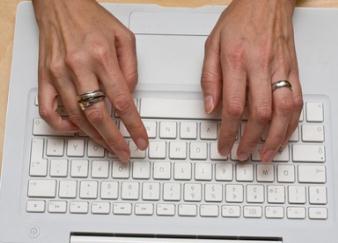 Prosessen
Situasjon
Hvem skal lese?
Skrive-handling
Effekt
Ferdig tekst
Form
Skriverolle
Skrive funksjon
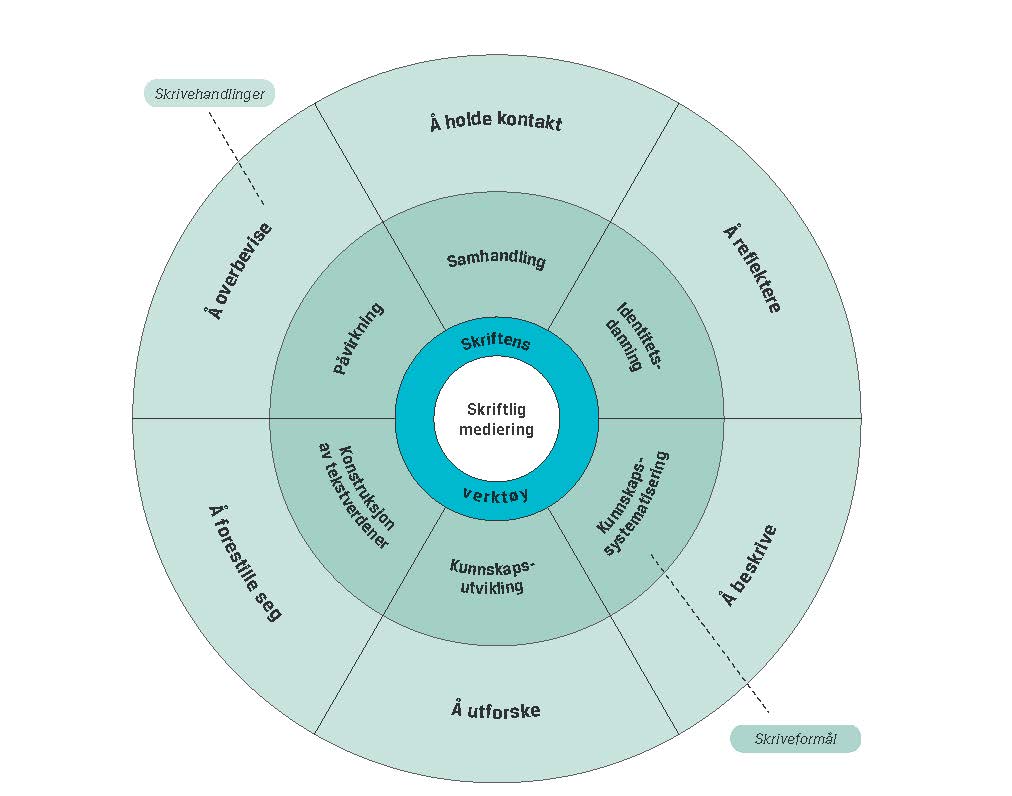 SKRIVEHJULET
Stil
Formell
Uformell
Muntlig og slang
Alle ytringer skapes i en KONTEKST
Alle ytringer har en avsender/mot-taker
Alle ytringer har et budskap
Alle ytringer har en form
Skrivestrategier
Hva er din rolle i skrivesituasjonen?
Hvem er det du skriver til eller for?
Hva er formålet med skrivingen din?
Hvordan skal du bygge opp teksten din?
Har du sjangerforventninger å forholde deg til? 
Hvilke virkemidler har du tenkt å bruke?
Hvordan strukturere skrivearbeidet?
Tenkeskriving og idémyldring
Planleggingsskriving – her kan du bruke tankekart og venndiagram
Presentasjonsskriving – førsteutkast, revisjon og endelig utkast
Skrivetips
Les mye
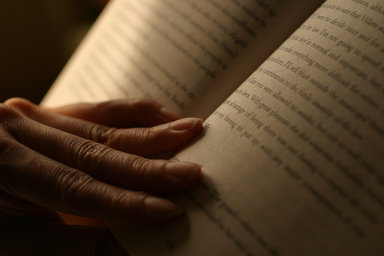 Forstå instruksjonsverbene
Bruk ordbok
Unngå upresise ord
Jobb med god tekstbinding

Lykke til med skrivingen!